UBC Yearly Clock for 2021
1
UBC Yearly Clock for 2021
2
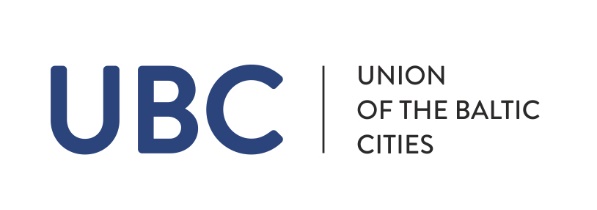 UBC Yearly Clock for 2021
3